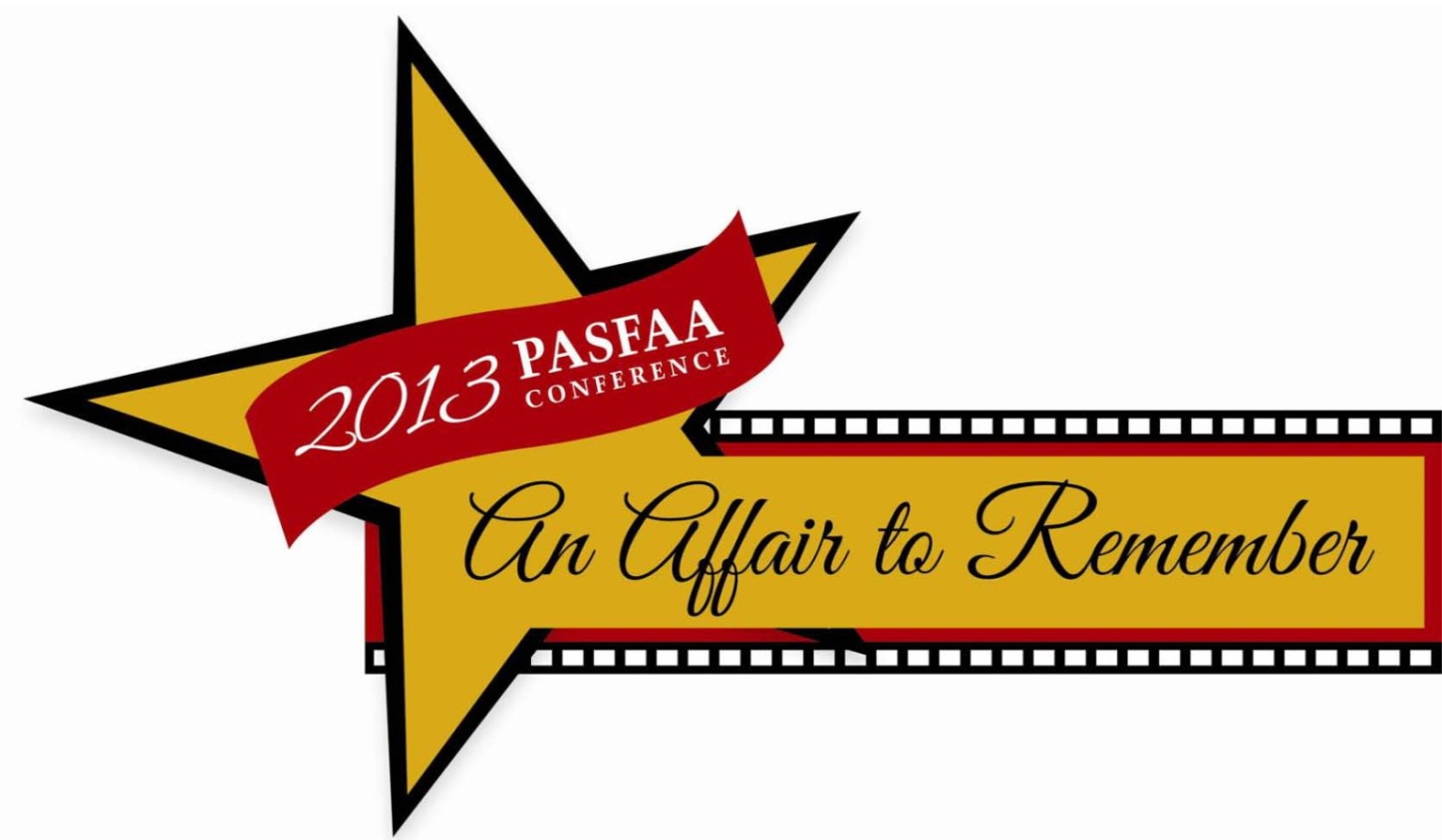 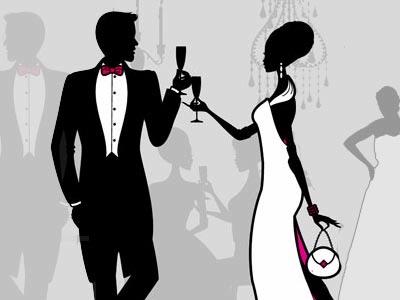 Disclosure Requirements and Consumer Information
David Racculia
PHEAA Compliance Services
1
Let’s get Started!
Why Regulate Consumer Information?

Provides consistency and uniformity to the information made available by institutions of higher education

Helps prospective students effectively compare these institutions

Informs students and families of their rights under the law
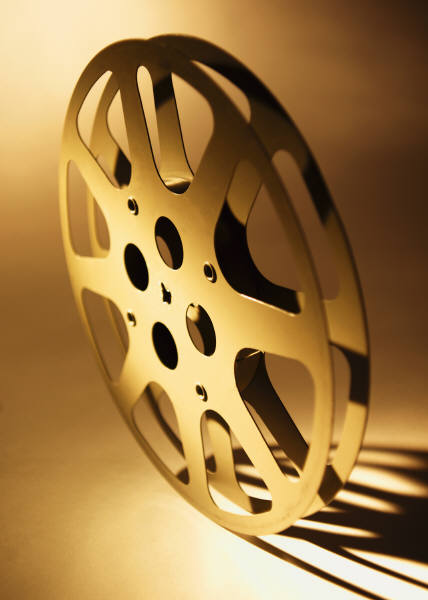 2
Navigating the Jungle
Higher Education Act of 1965 (HEA)

Higher Education Opportunity Act of 2008 (HEOA)
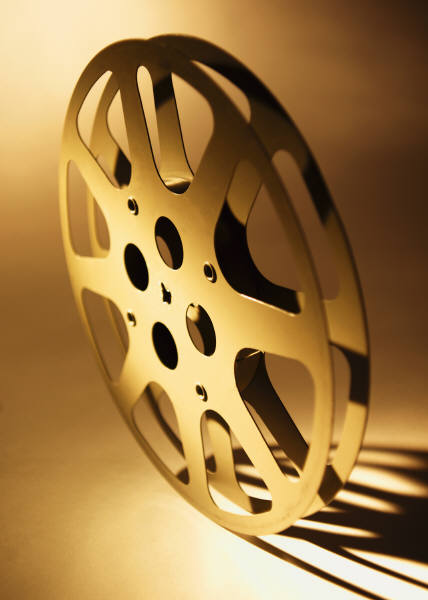 3
Navigating the jungle
Requirements come in two basic types:

Disclosure Requirements 
Information that a school must distribute or make available to others

Reporting Requirements
Information that must be provided to the U.S. Department of Education or other agencies
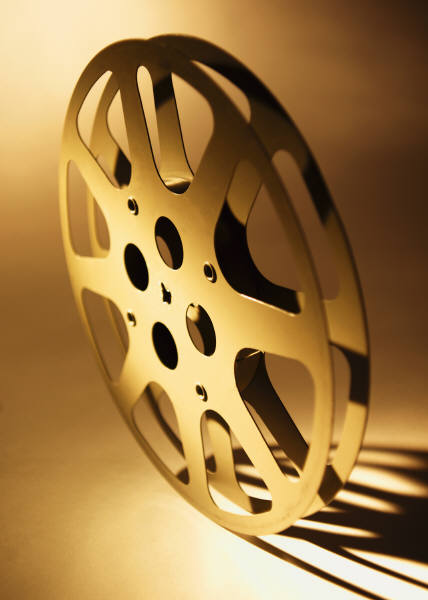 4
Navigating the jungle
Evaluate

Coordinate

Monitor
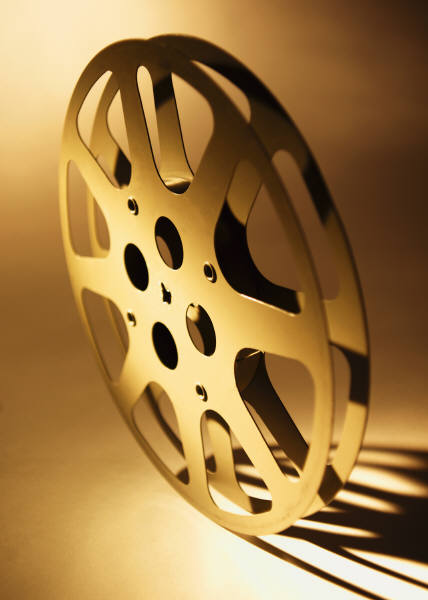 5
Disclosures under the HEA
So what is required anyway?
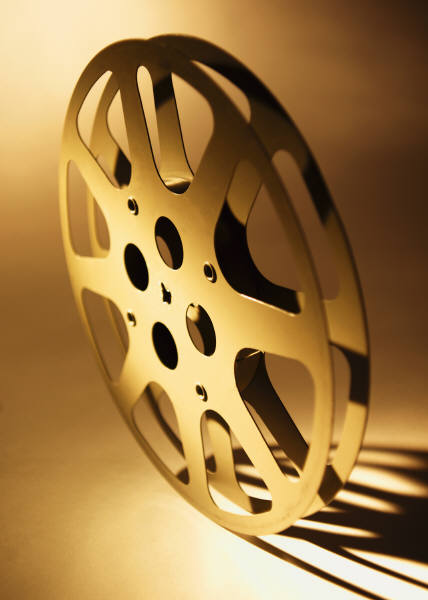 6
Disclosures under the HEA
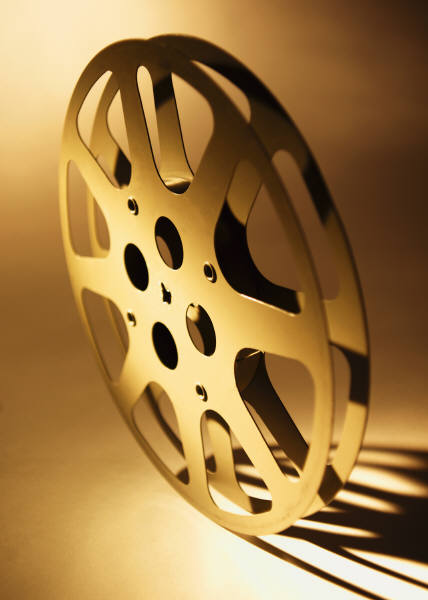 7
Disclosures under the HEA
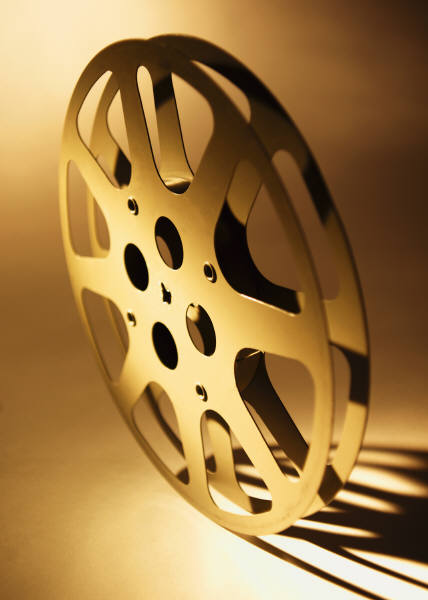 8
Disclosures under the HEA
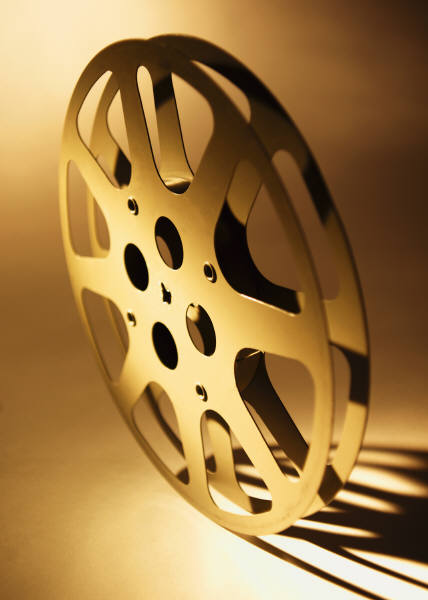 9
Disclosures under the HEA
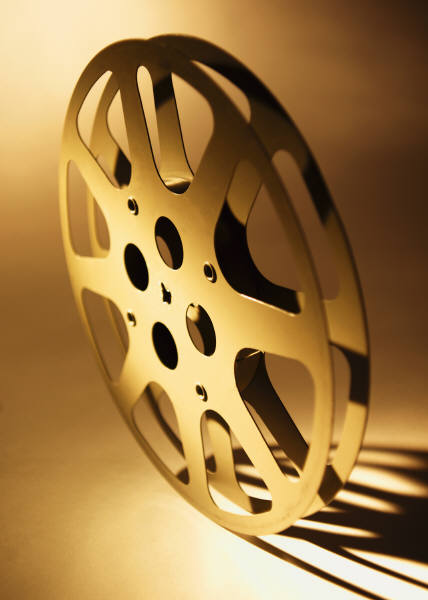 10
Disclosures under the HEA
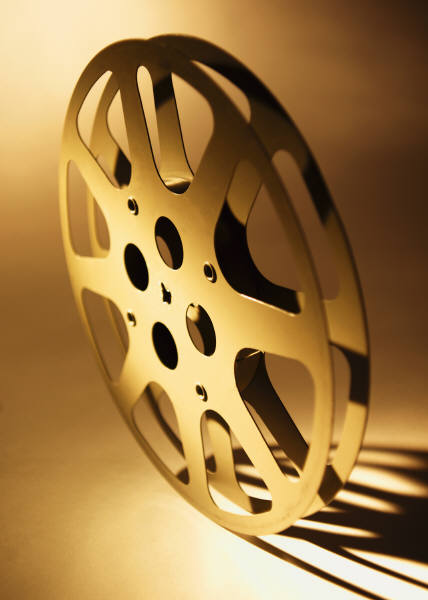 11
Disclosures under the HEA
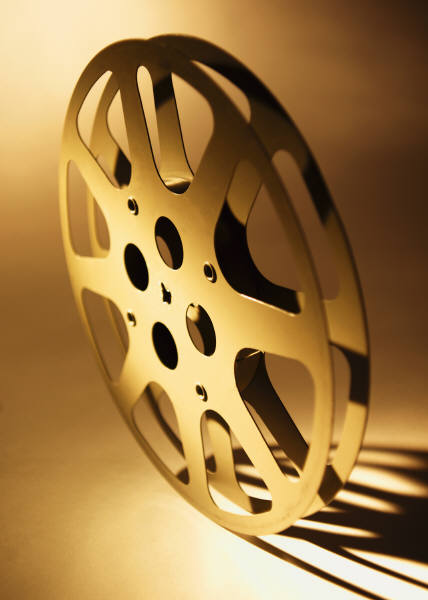 12
Disclosures under the HEA
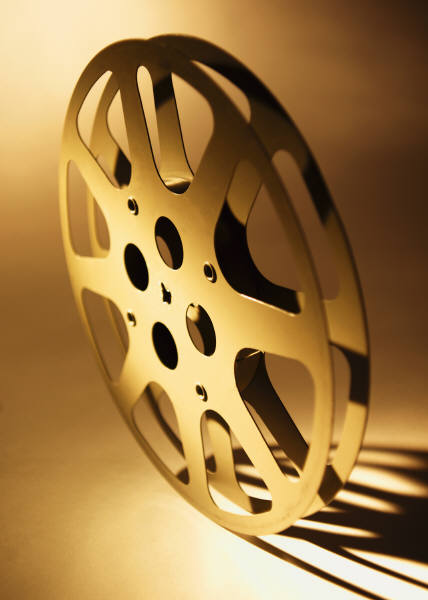 13
Disclosures under the HEA
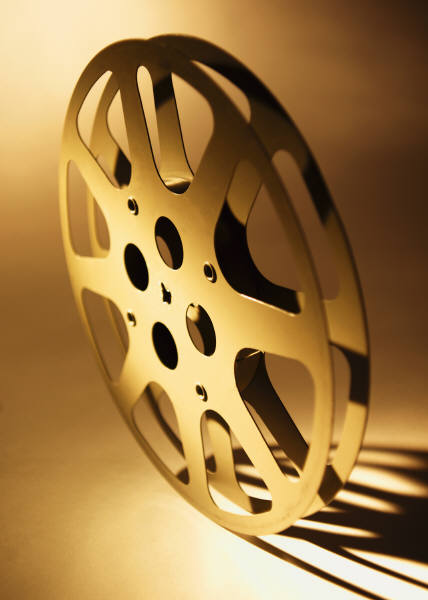 14
Disclosures under the HEA
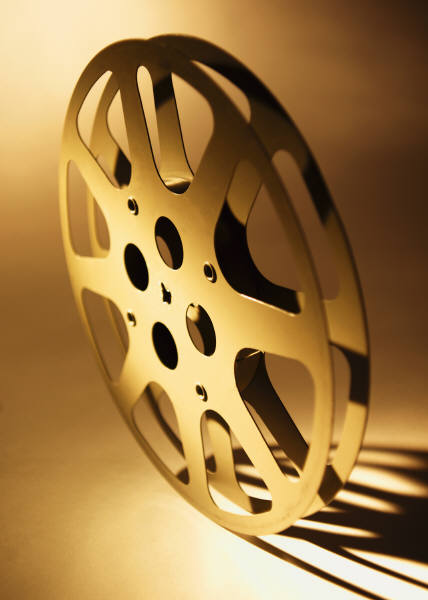 15
Disclosures under the HEA
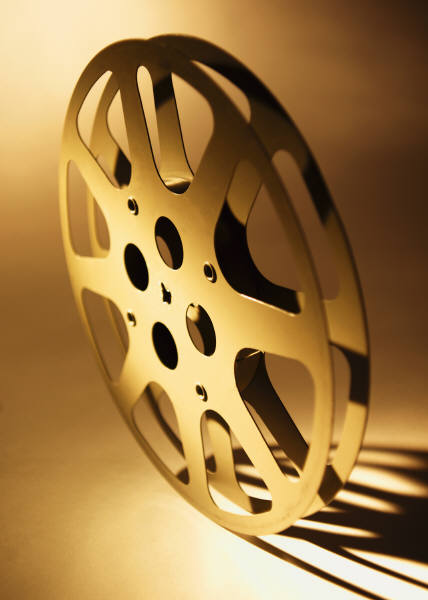 16
Disclosures under the HEA
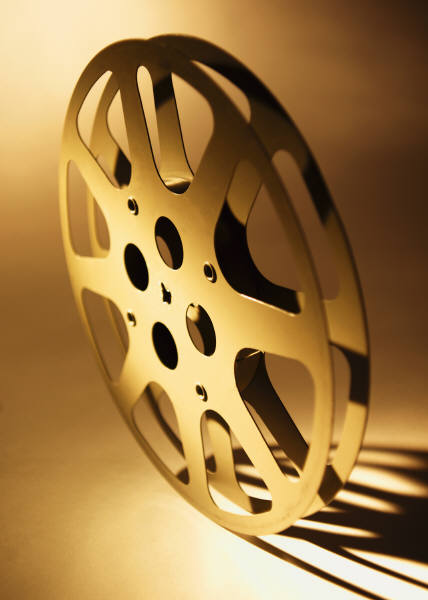 17
Disclosures under the HEA
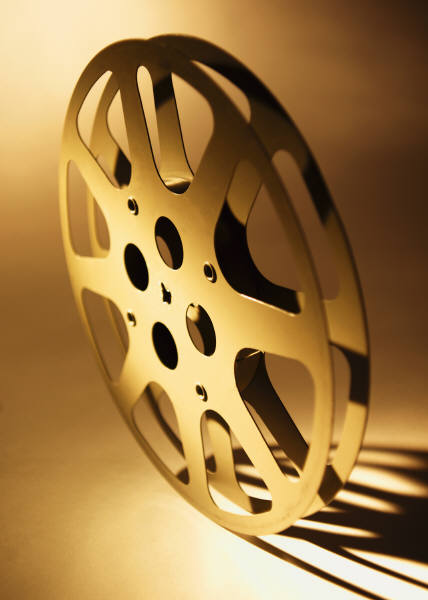 18
Disclosures under the HEA
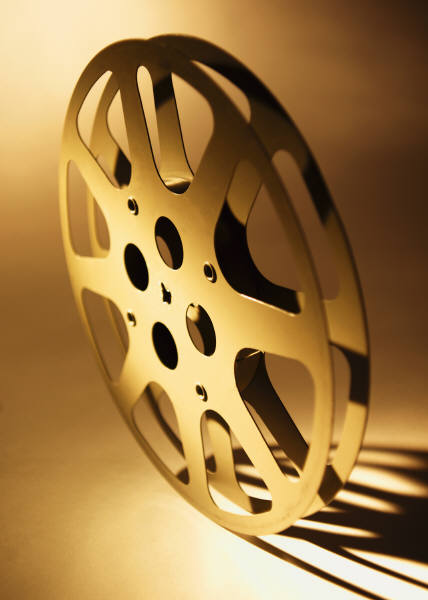 19
Disclosures under the HEA
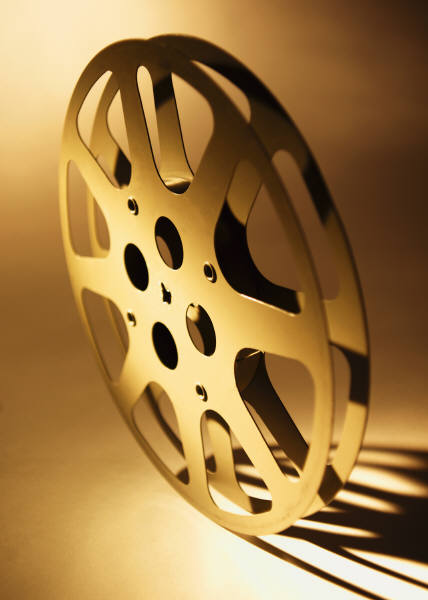 20
Disclosures under the HEA
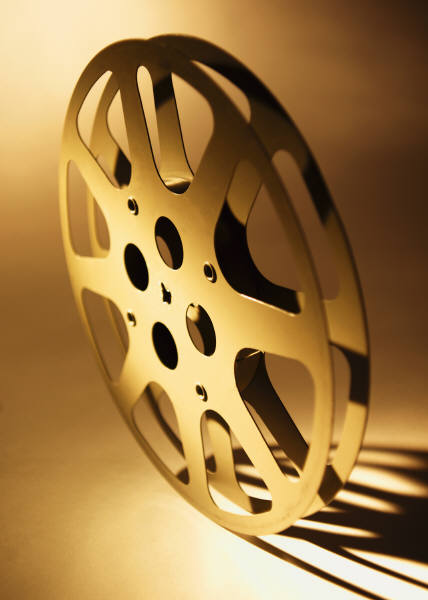 21
Organize your team
Compliance is a group effort…


Identify and recruit the right players

Establish an implementation strategy

Ensure administrative buy-in

Establish a monitoring plan
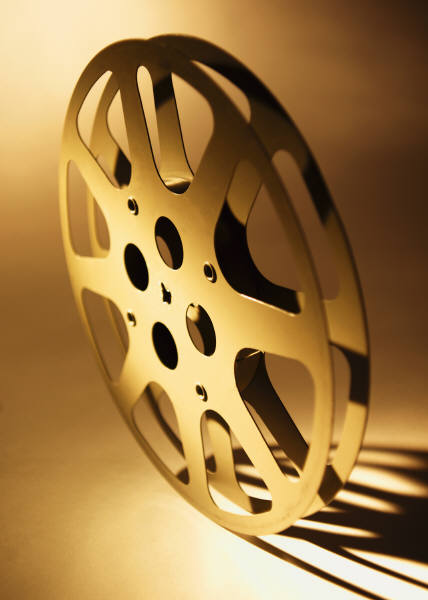 22
A note on publication
Think readability and accessibility

When possible, consider online publication
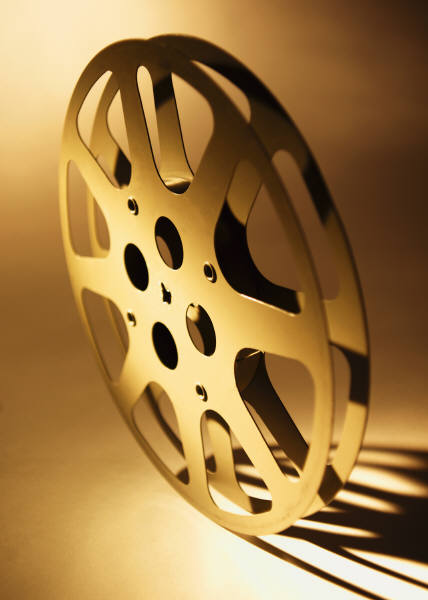 23
Online publication tips
When considering on-line publication :

Focus on communication as well as compliance

Consider a single portal page for all consumer information

Adopt a “3-click” approach
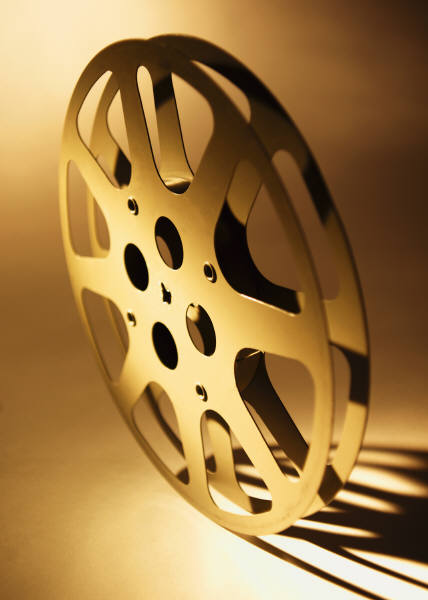 24
Online publication tips
Consider consumer friendly language; avoid technical jargon whenever possible

Establish common sense content titles 



National Postsecondary Education Cooperative: Information Required to be Disclosed under the Higher Education Act of 1965: Suggestions for Dissemination. (2009)
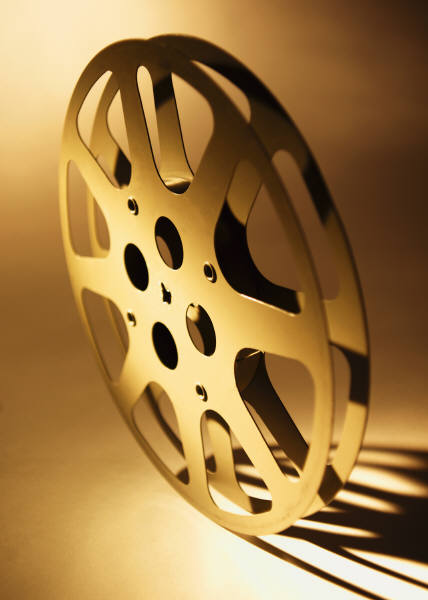 25
Resources
Higher Education Act of 1965 as amended (http://www.gpo.gov/fdsys/)

Higher Education Opportunity Act of 2008 (HEOA)
Dear Colleague Letter (DCL) GEN-08-12 summarizes the HEOA (http://www.ifap.ed.gov/dpcletters/GEN0812FP0810.html)

Volume 2 of the Federal Student Aid Handbook (http://ifap.ed.gov/fsahandbook/1314FSAHbkVol2.html)

Code of Federal Regulations (http://www.gpo.gov/fdsys/)

Handbook for Campus Safety and Security Reporting (http://www.ed.gov/admins/lead/safety/handbook.pdf)

National Postsecondary Education Cooperative: Information Required to Be Disclosed Under the Higher Education Act of 1965: Suggestions for Dissemination (2009) (http://nces.ed.gov)
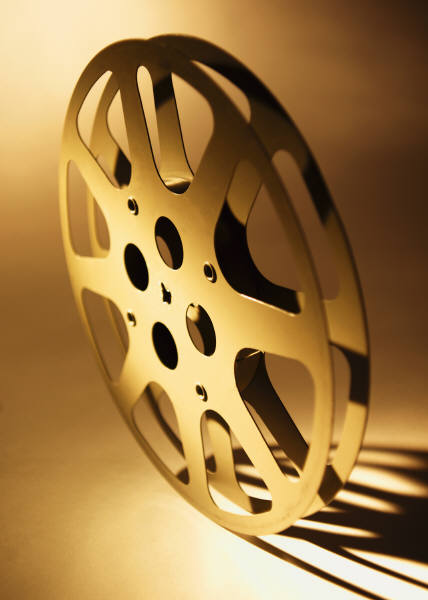 26
Resources
FSA  Assessment Module for Consumer Information (http://www.ifap.ed.gov/qahome/qaassessments/consumerinformation.html)

IFAP Gainful Employment Information Page (http://ifap.ed.gov/GainfulEmploymentInfo/index.html)

Gainful Employment Operations Manual (rev. 5/23/2012) (http://www.ifap.ed.gov/GainfulEmploymentOperationsManual/GainfulEmploymentOperationsManual.html)
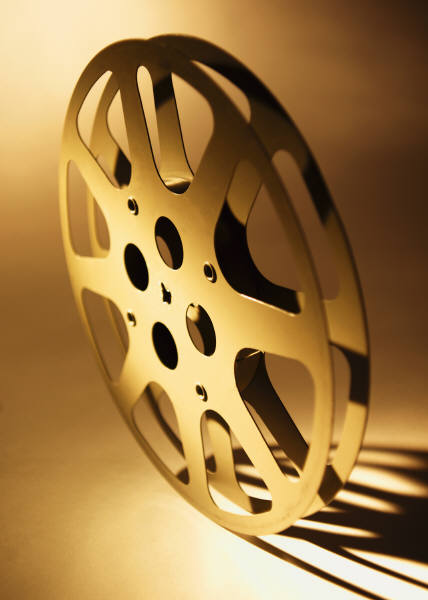 27
Resources
For Policy Assistance…

David Racculia 
Tarah Seroskie
(Compliance Specialists)


E-mail – CMPolicy@aesSuccess.org
Phone – (717) 720-3460
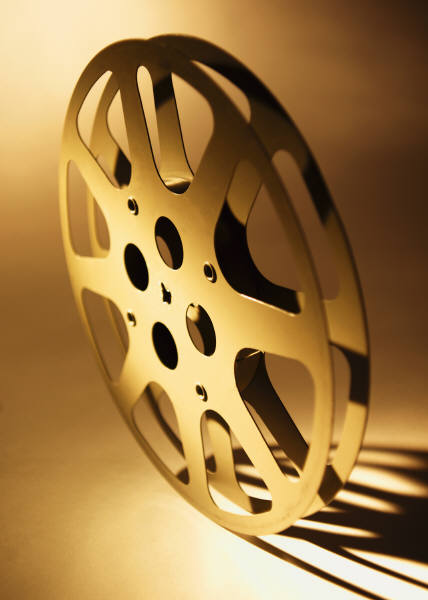 28
Questions?
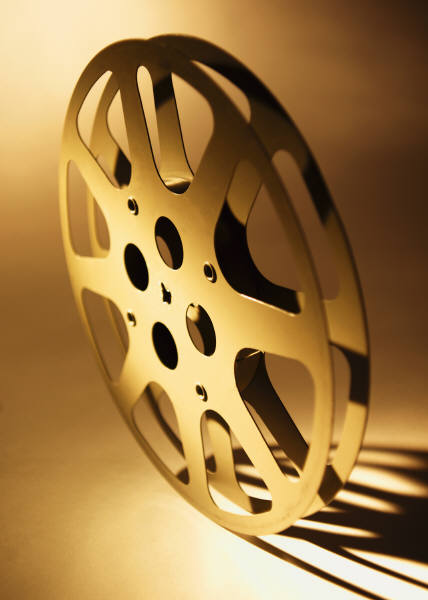 29